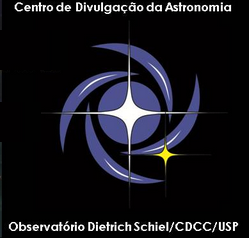 Vida Além da Terra
Jennifer Machado Soares 
Jennifer.soares@usp.br
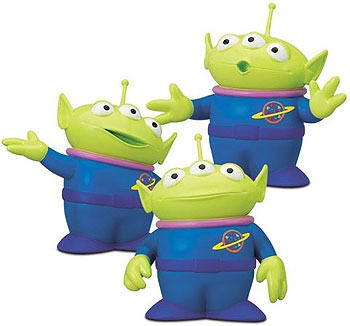 Se não existe vida fora da Terra, então o universo é um grande desperdício de espaço.Carl Sagan
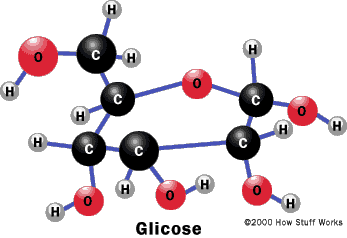 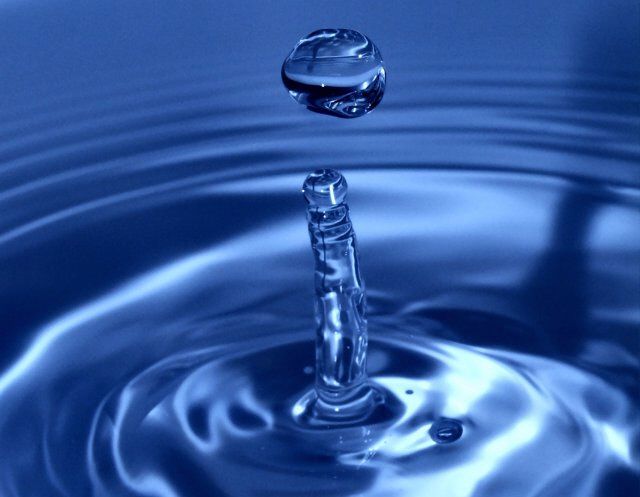 Carbono
Hidrogênio
Oxigênio
Nitrogênio
P – Fósforo
S - Enxofre
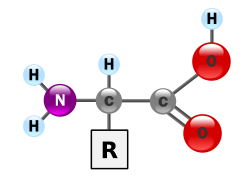 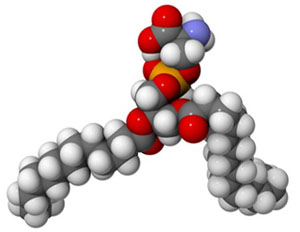 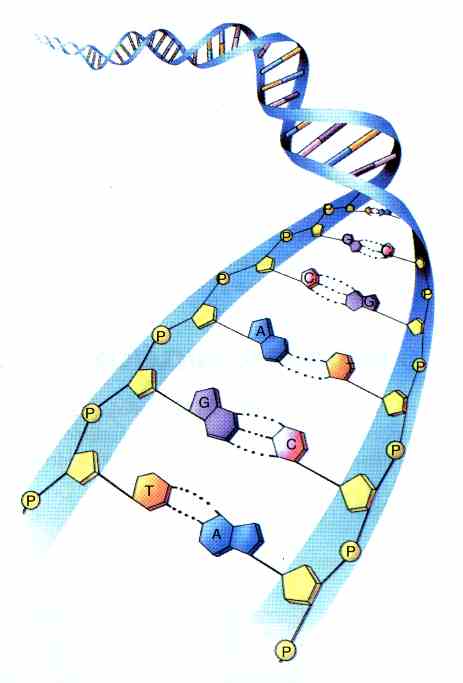 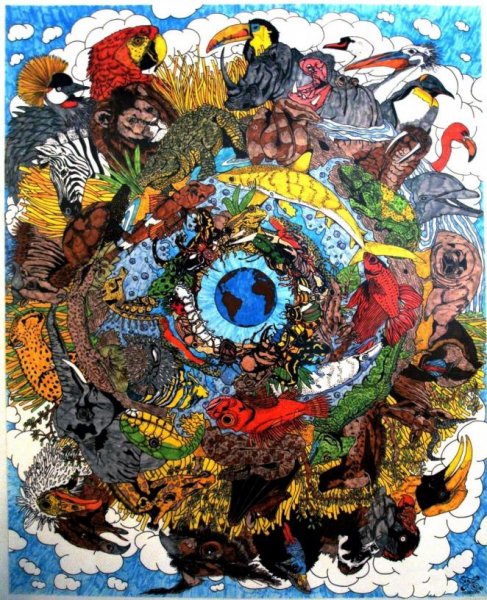 Ser Vivo
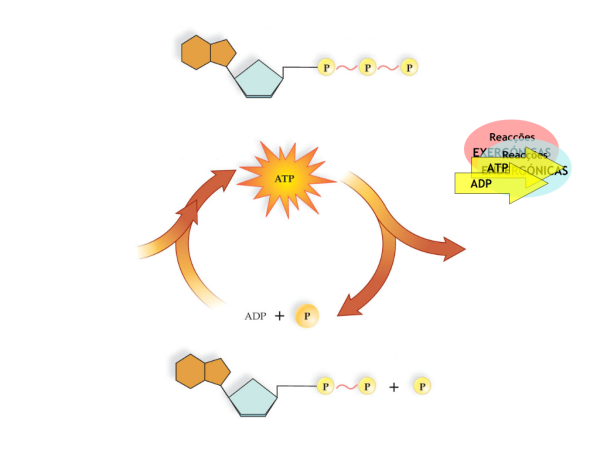 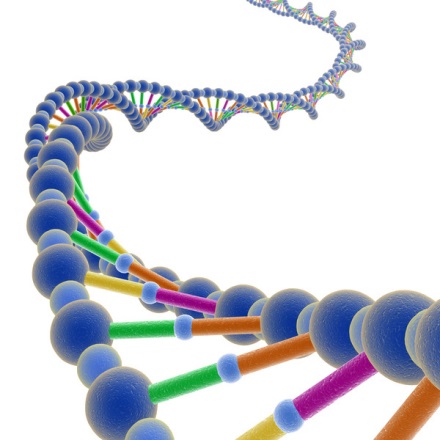 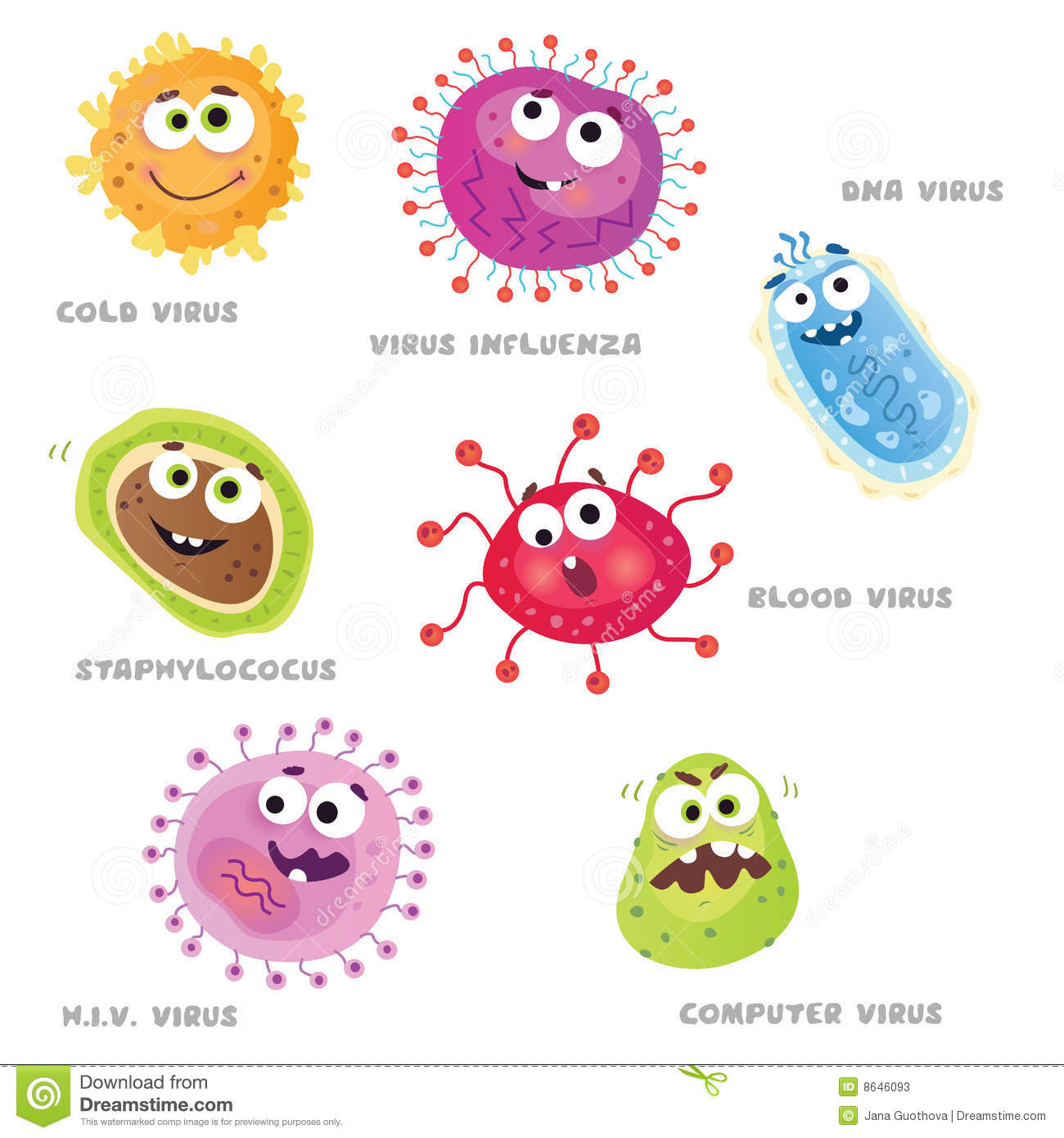 Reproduzir
Metabolismo
E o vírus?
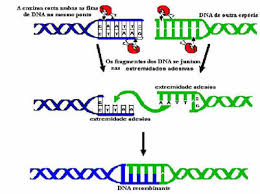 Evoluir
A ausência da evidência não significa evidência da ausência.
Carl Sagan
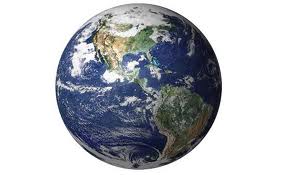 Psicrófilos
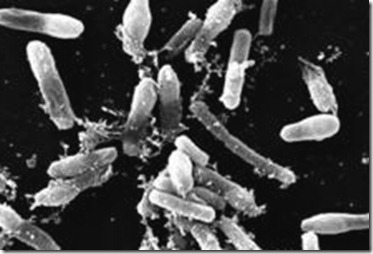 [Speaker Notes: Bacteria e archae 
-15°C]
Marte
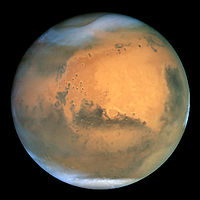 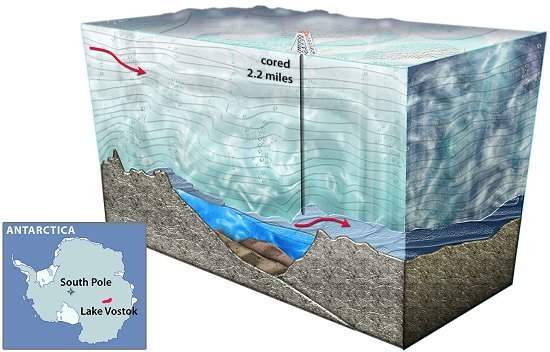 Lua Europa
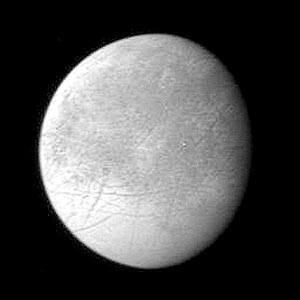 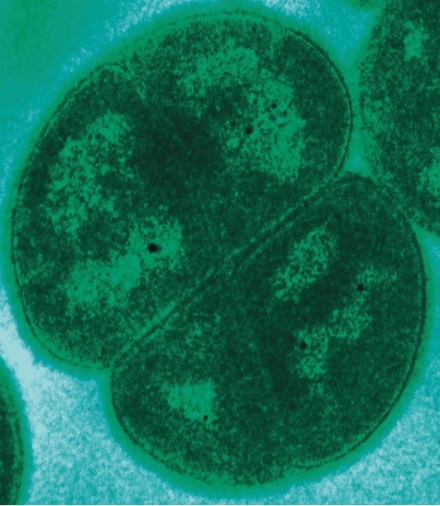 Deinococcus radiodurans

Radiação 15.000 Gy
Frio
Desidratação
Vácuo 
Ácido
Lua Titã
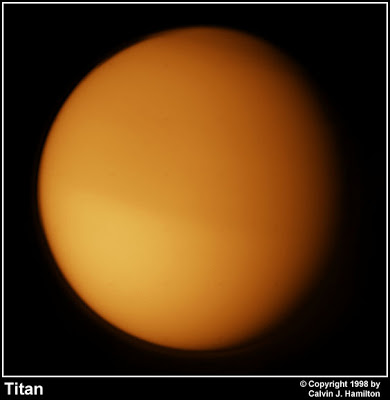 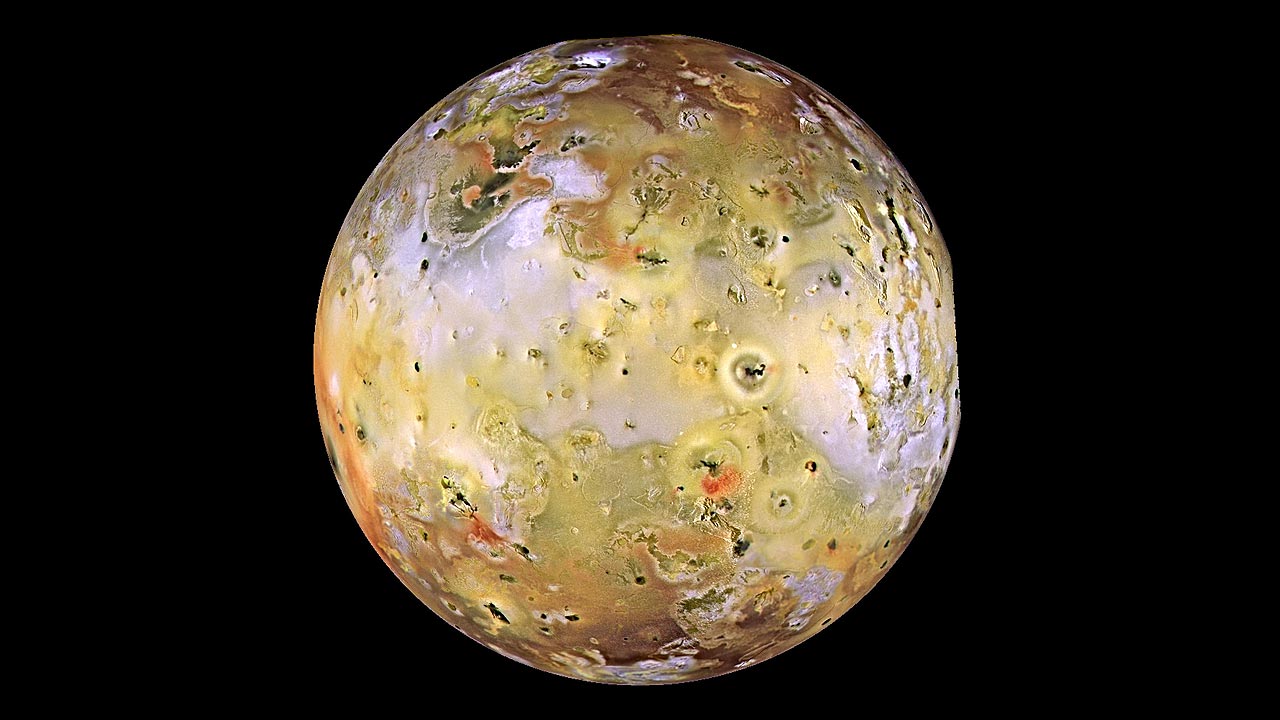 Lua Io
...mais problemas!
Proteobacteria GFAJ-1 

família Halomonadaceae

lago Mono, na Califórnia

Fósforo -> Arsénio
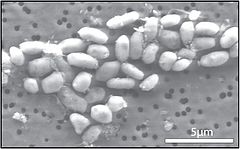 Dna
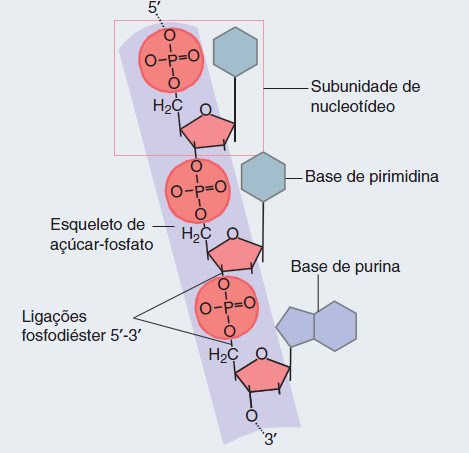 Vida Inteligente
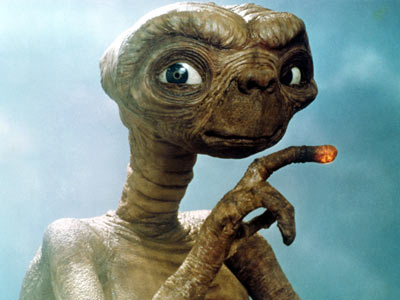 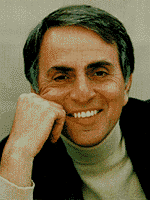 Às vezes acredito que há vida em outros planetas às vezes eu acredito que não. Em qualquer dos casos, a conclusão é assombrosa.
Carl Sagan
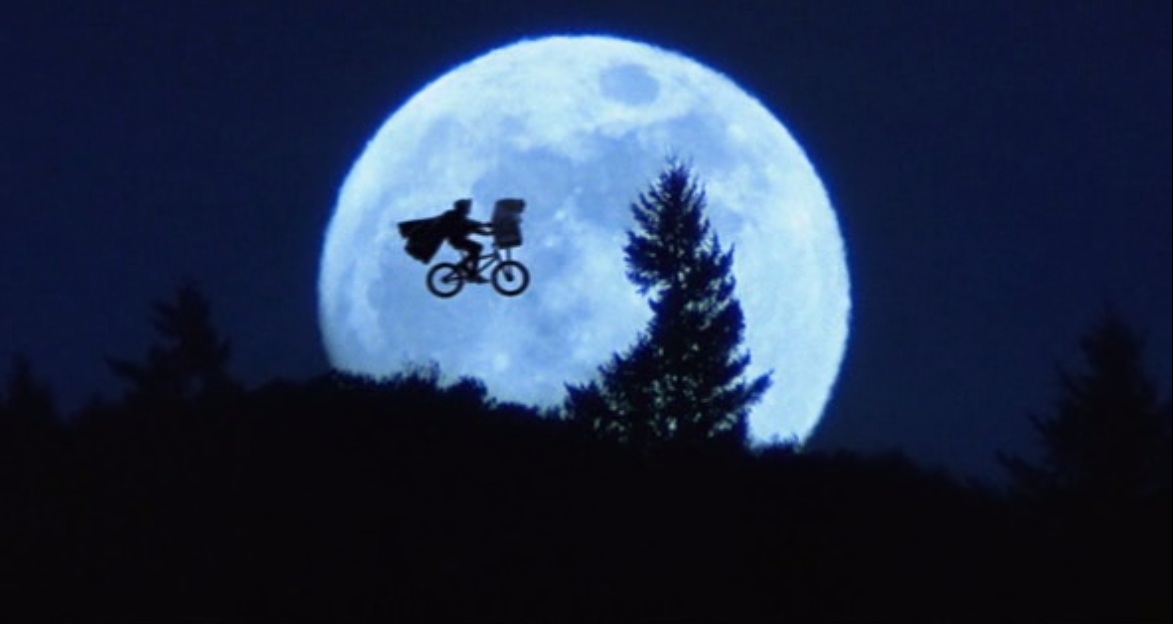